Игровые технологии как инструмент формирования мотивации учебной деятельности учащихся на уроках географии
Пукинская В.А.Филиппов А.С.
Формирование мотивации – самый важный этап урока, его недооценка или, хуже, игнорирование превращает урок в бессмысленную трату времени.
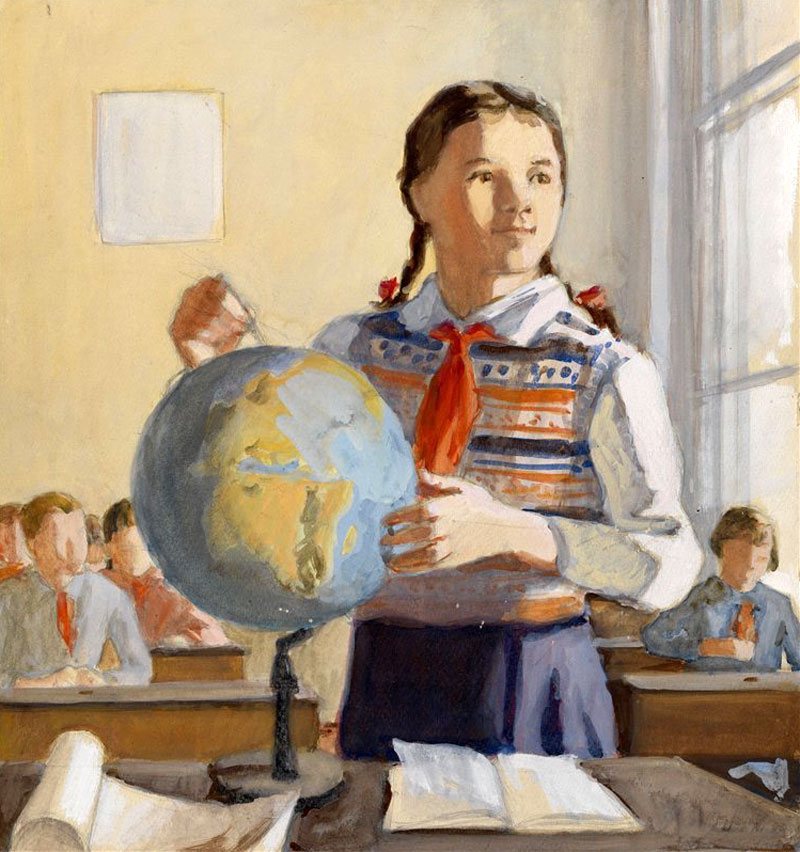 МОТИВАЦИЯ
МОТИВАЦИЯ ДОЛГА
МОТИВАЦИЯ ПОЛЬЗЫ
МОТИВАЦИЯ УДОВОЛЬСТВИЯ
Игра GeoGuessr
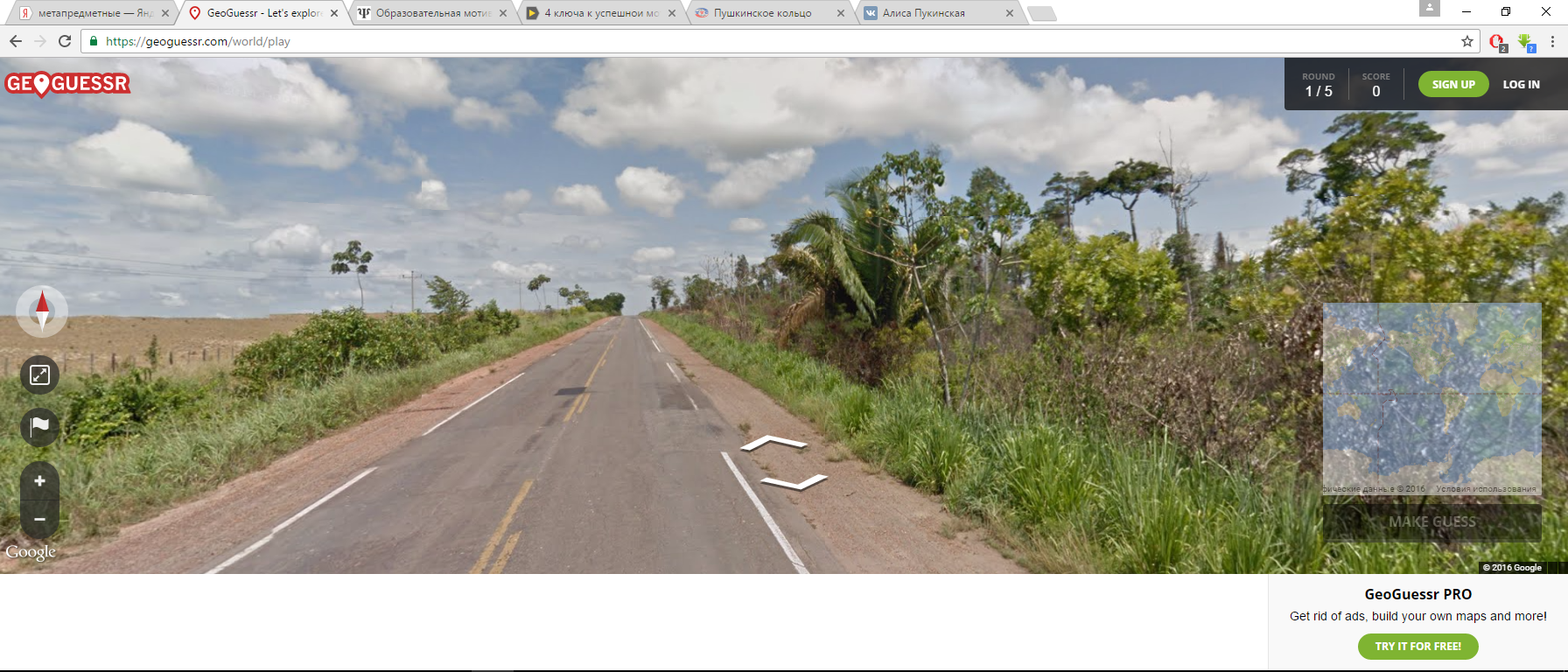 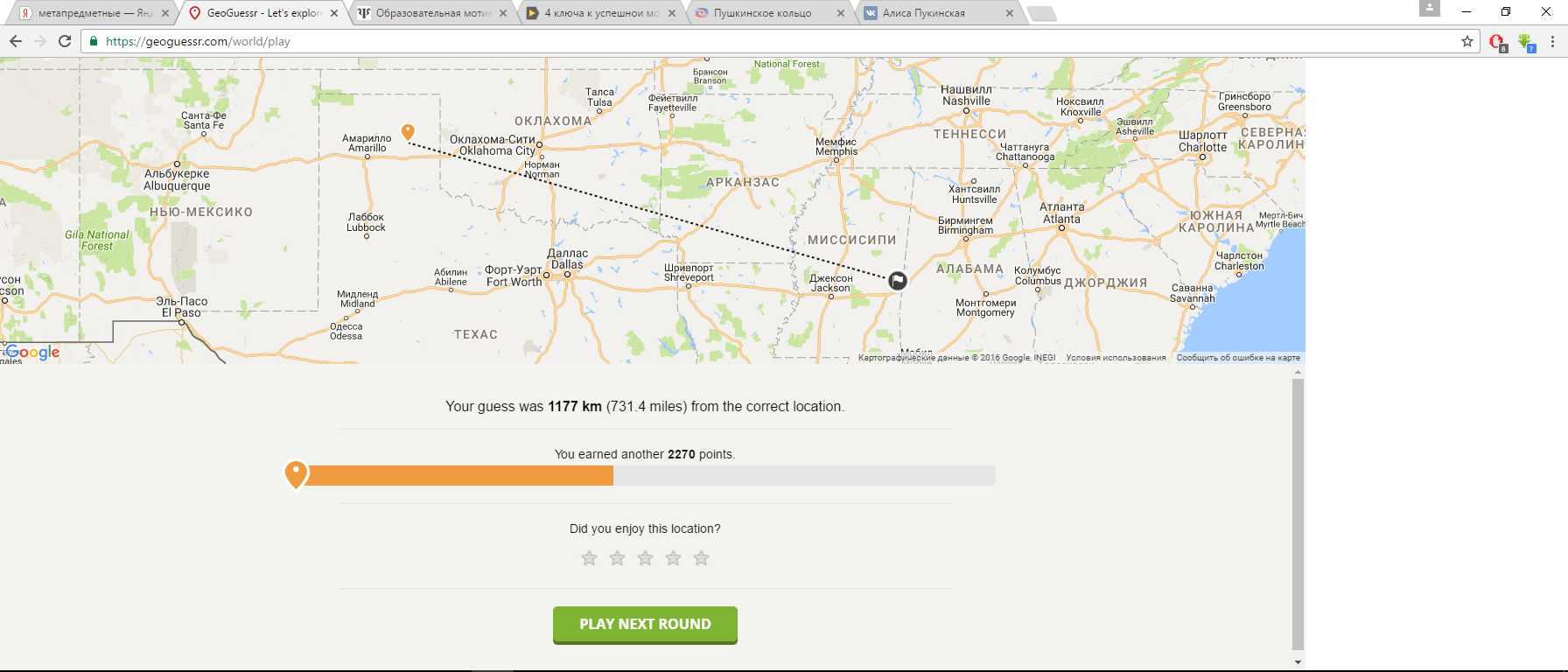 Флеш-игры онлайн
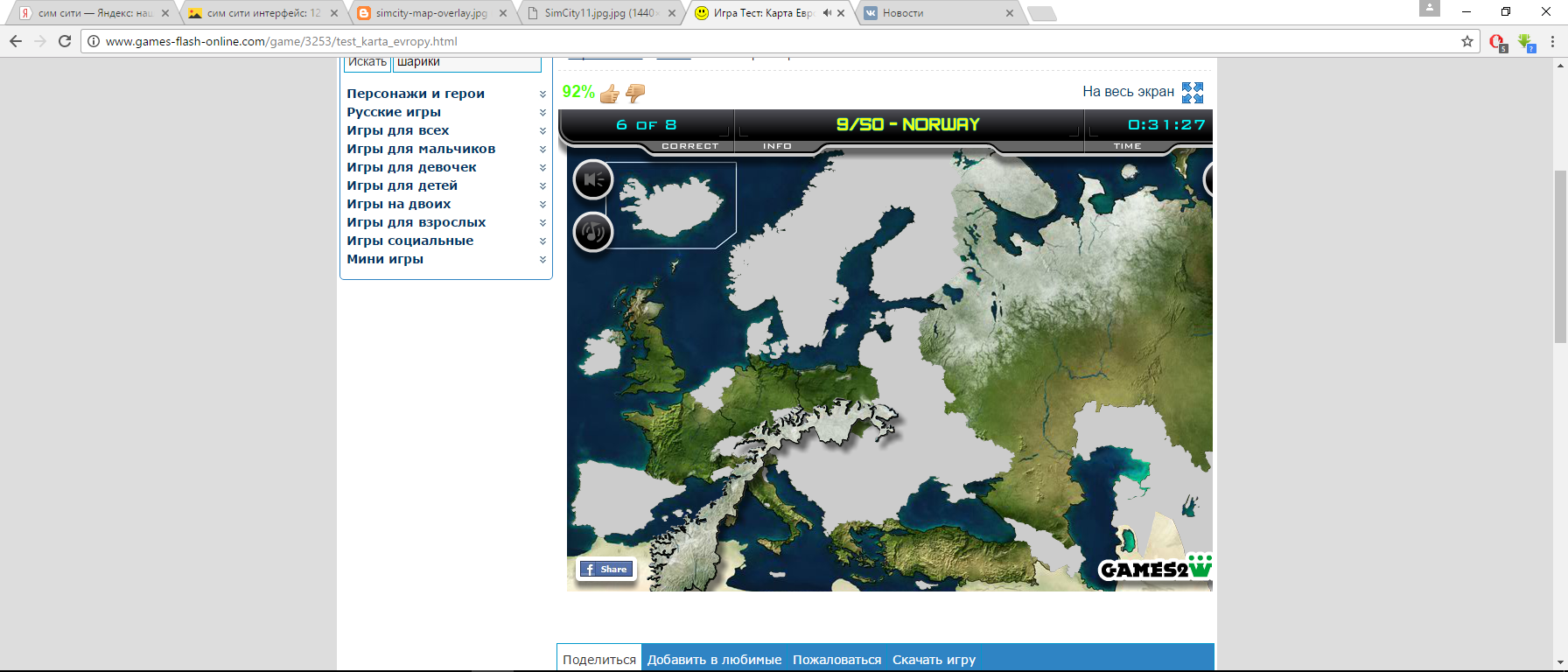 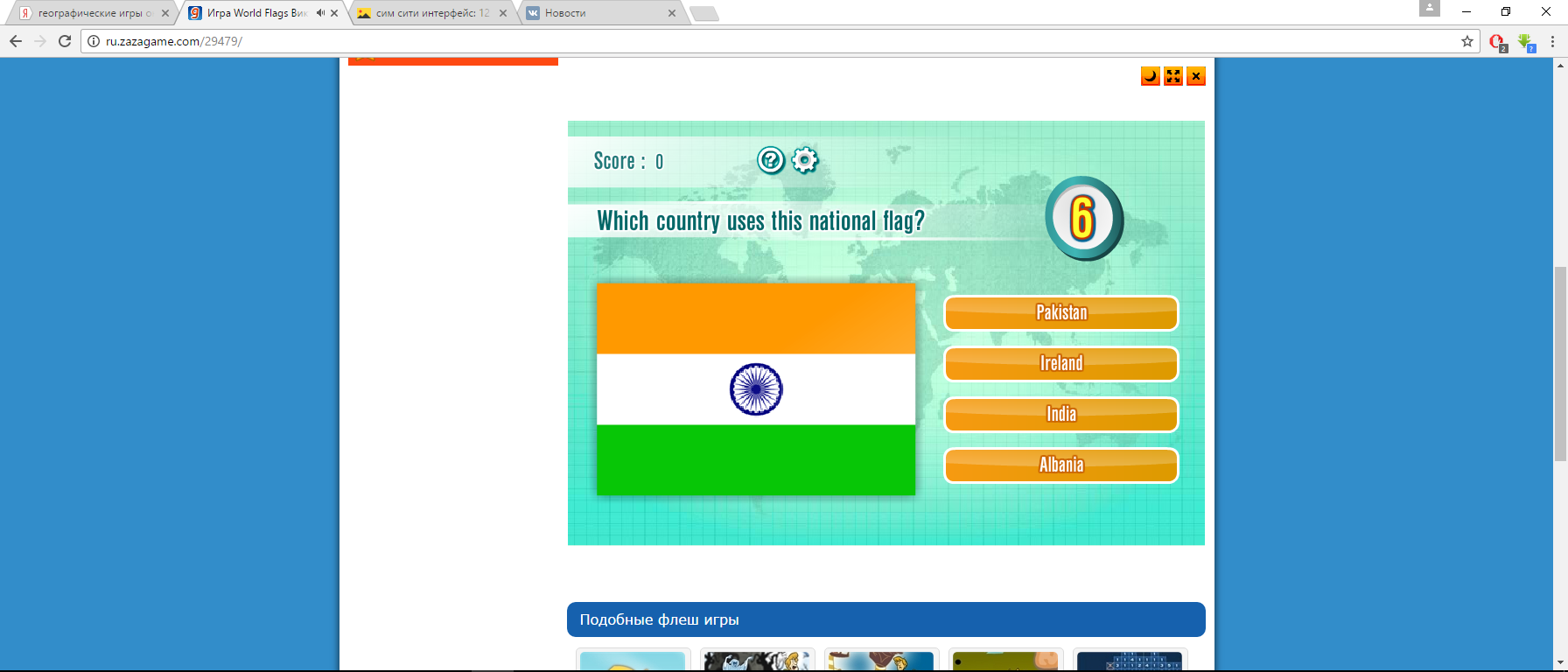 SimCity (2013)
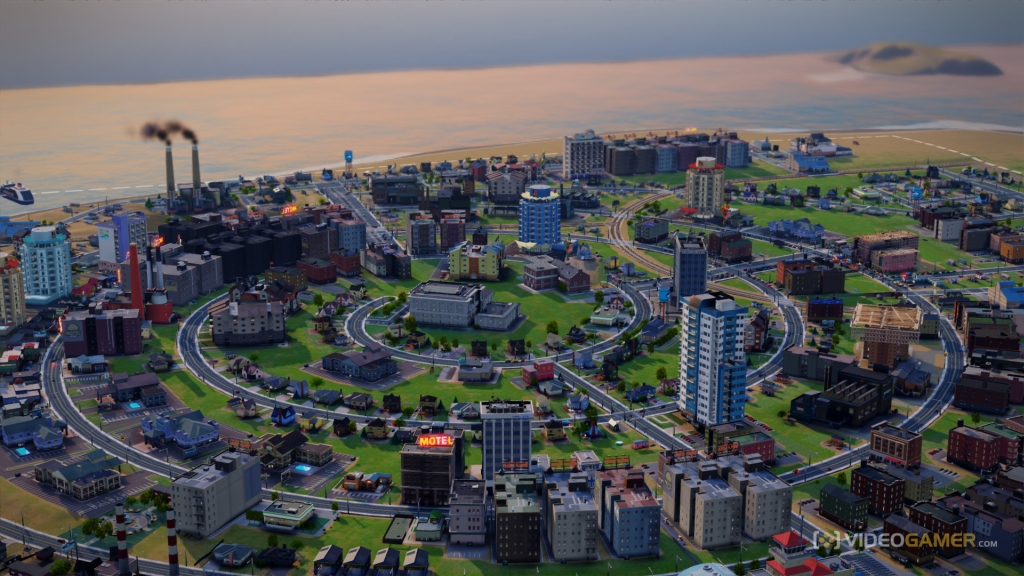 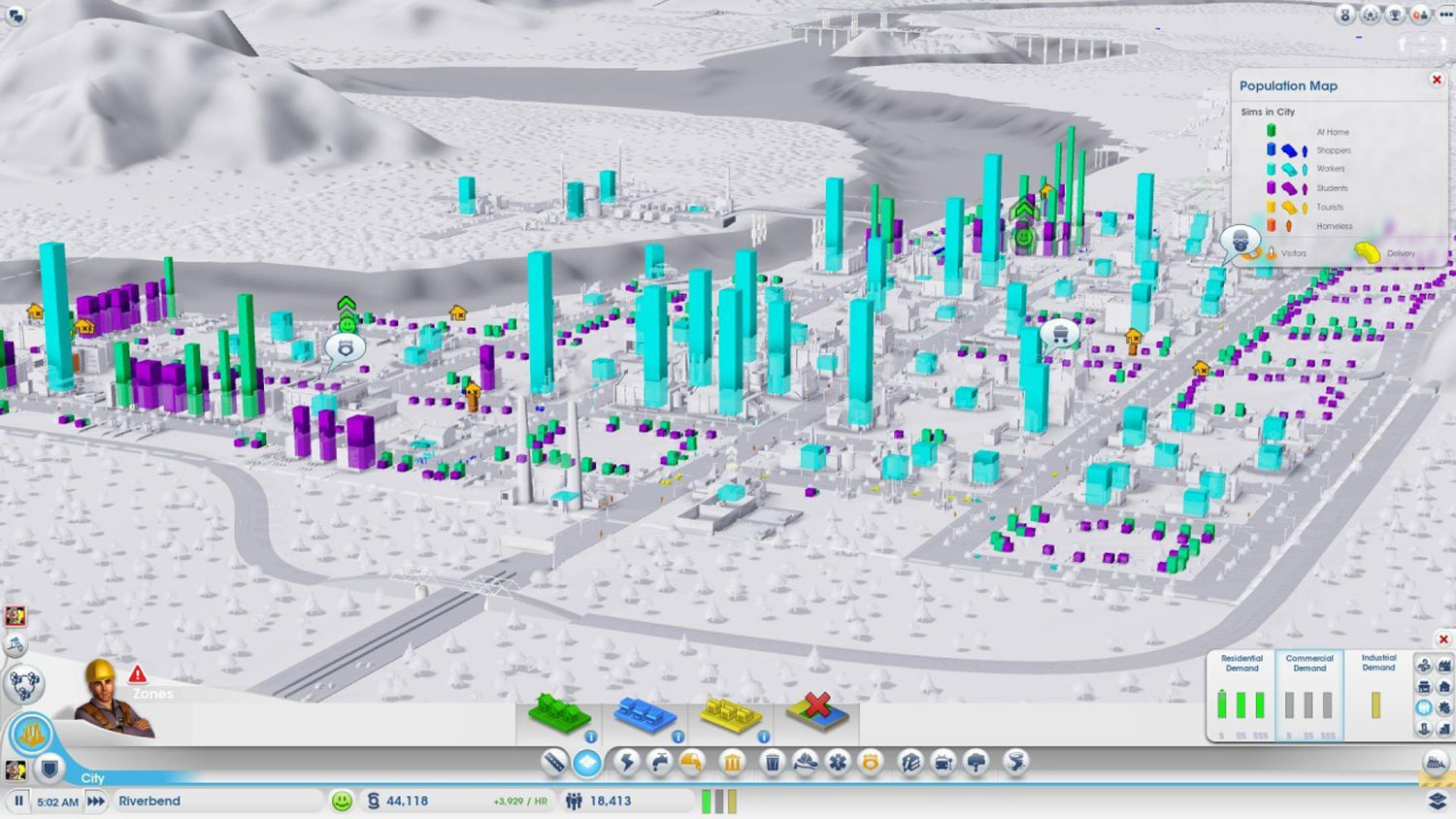 Применение информационных  компьютерных технологий на уроках географии:
 повышает только образовательную мотивацию, 
облегчает усвоение учебного материала,
 представляет новые возможности для  развития творческих  способностей  обучающихся, 
активизирует познавательную деятельность; развивает мышление и творческие способности ребёнка; 
формирует активную жизненную позицию в современном обществе.